MACROECONOMICS I
Class 7. The IS-LM model
March 28th, 2014
Announcements
NO class next week (April 4th)
Midterm exam: April 11th, at 12:00, S6
Homework # 2. Deadline: April 11th (before exam)
Midterm: All topics including today’s class + all handouts
N!B! A written form exam (bring paper and calculator)
Contacting me: email + skype for urgent matters
Review: The Money Market
Explain how the following developments would affect the supply of money, the demand for money, and the interest rate.

a. The Fed’s bond traders buy bonds in open market operations.
b. An increase in credit-card availability reduces the cash people hold.
c. The Federal Reserve reduces banks’ reserve requirements.
d. Households decide to hold more money to use for holiday shopping.
e. A wave of optimism boosts business investment and expands aggregate demand.
Review: Equilibrium Interest Rate
The money demand is:
Personal income is equal to $100
Money supply: $20

Find the equilibrium in the money market
If the central bank wants to increase i by 10 % (from 2 % to 12 %), to what level should it set the money supply?
The Goods Market and the Role of Interest Rate
Linking  goods market and money market

Common element: Interest rate i





 The goods’ market:
N!B! Monetary policy affects aggregate output (GDP)
The Equilibrium
Interest rate, i
AE
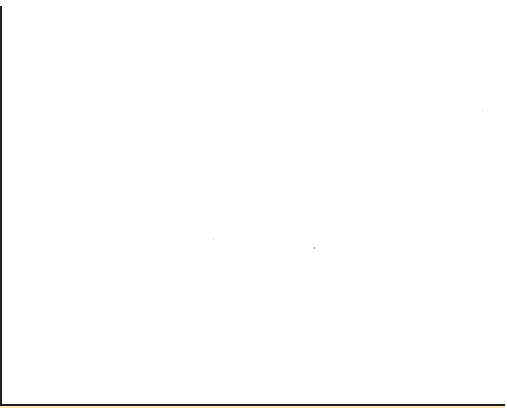 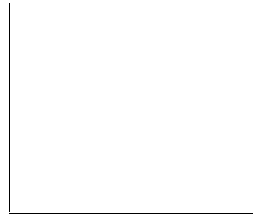 MS
Y*
i*
MD
Y*
M*
Money, M
Y, output
Equilibrium: i*
Equilibrium: Y*
Expansionary Monetary Policy
Interest rate, i
AE
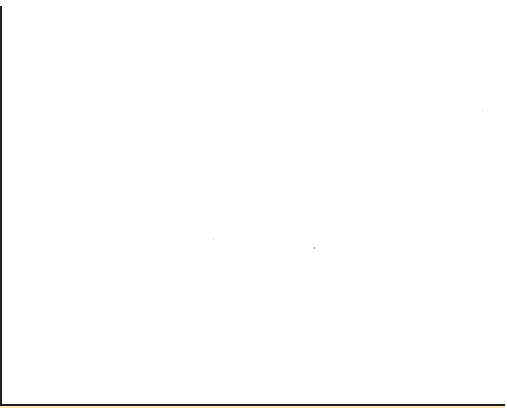 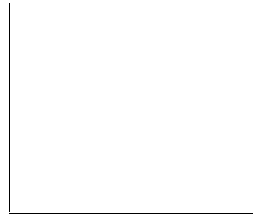 M`S
MS
Y*
i*
i*
MD
Y*
Y`*
M*
M`*
Money, M
Y, output
Show the effect of increase in money supply in both markets
N!B! Expansionary monetary policy lowers interest rate and increases output
Expansionary Fiscal Policy
Interest rate, i
AE
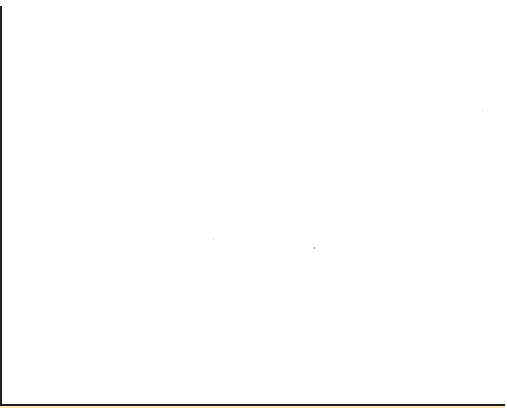 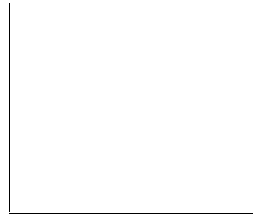 MS
i`*
Y*
i*
M`D
MD
Y*
Y`*
M*
Money, M
Y, output
Show the effect of expansionary fiscal policy in both markets
N!B! Expansionary fiscal policy increases both output and interest rate
Feedback Effects of the Fiscal and Monetary Policies
Expansionary fiscal policy: 
 Short-run gain as output growth 
 But, interest rate increases => Investment drops => Less growth in the future
A short-term gain at a long-term cost
G multiplier < 1/(1-b)

Expansionary monetary policy: 
 Short-run gain as output growth 
Drop in interest rate => Rise of investment => More growth in the future
A win-win situation
The  Feedback Effect of Fiscal Policy
Interest rate, i
AE
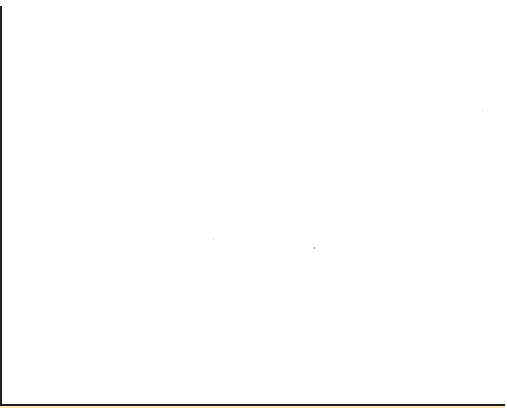 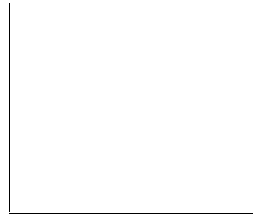 MS
Y1*
i1*
Y*
i*
M1D
MD
Y2*
Y*
Y1*
M*
Money, M
Y, output
N!B! The initial effect of increased G is diminished through the interaction with the money market
The  Feedback Effect of Monetary Policy
Interest rate, i
AE
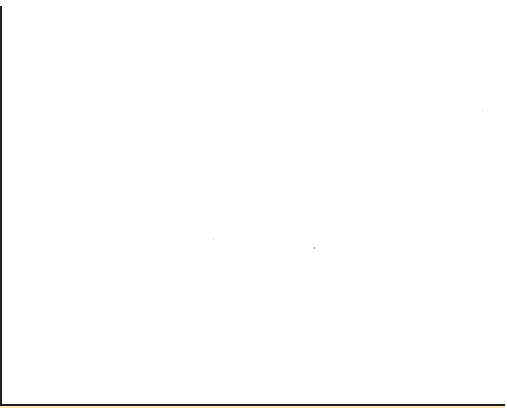 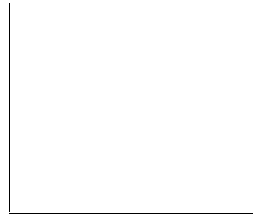 M1S
MS
Y1*
Y2*
Y*
i*
i2*
M1D
i1*
MD
Y2*
Y*
Y1*
M*
Money, M
Y, output
M1*
N!B! The initial effect of increased in money supply is diminished through the interaction with the  goods’ market
The Liquidity Trap: Zero Lower Bound
A situation when monetary policy is ineffective
 Nominal interest rate is close to 0 %  and cannot go below 0.  
But: Firms do not want to invest despite free capital 
        Consumers do not want to save 
 Anticipation of a bad economic situation 
 Increase in money supply => More liquid wealth portfolios of the households

TE 	The US in 1930th and 2008 had the interest rate  between 0-0.25 % 
	Japan in the second half of 1990s
The Liquidity Trap (Cont.)
Demand for money becomes horizontal 
 Further increase in money supply has no effect on interest rate
Interest rate, i
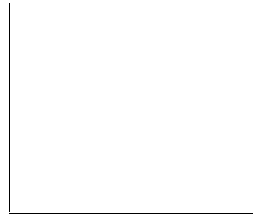 MS
M1S
M2S
i
Money, M
Zero interest rate
Further increase in money supply through quantitative easing
The Theory of Short-Run Fluctuations
Goods Market Equilibrium
IS Curve
Aggregate Demand Curve
IS – LM Model
Money Market Equilibrium
LM Curve
Aggregate Supply Curve
Explaining the Short-Run Fluctuations
The IS-LM Model: Introduction
Equilibrium  (short-run): a combination of interest rate (i*) and output (Y*) that simultaneously satisfy the equilibrium conditions in goods and money markets

 A model of general equilibrium 

Equilibrium in goods’ market: 

Equilibrium in money market:
IS Curve: Goods’ Market
AE
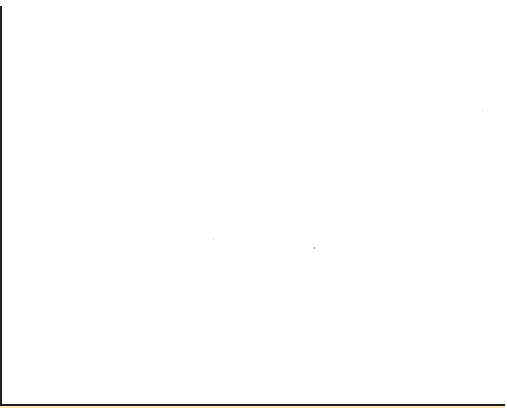 Y2*
Y1*
Y, output
For any value of i, we have a different Y*
IS Curve: Relationship between Y* and i
AE
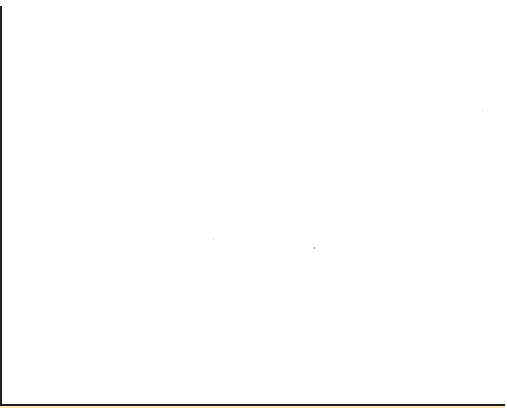 Y2*
Y1*
Y, output
i, interest rate
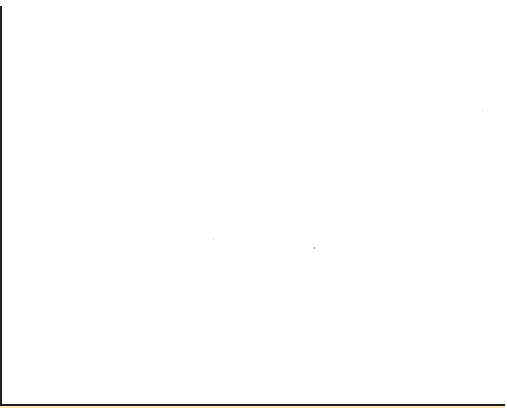 A2
i2
A1
i1
Y*, equilibrium output
Y2*
Y1*
IS Curve: Relationship between Y* and i
IS curve:  for any given level of interest rate what is the level of income that brings the goods market into equilibrium
 All possible combinations of the interest rate and equilibrium output.
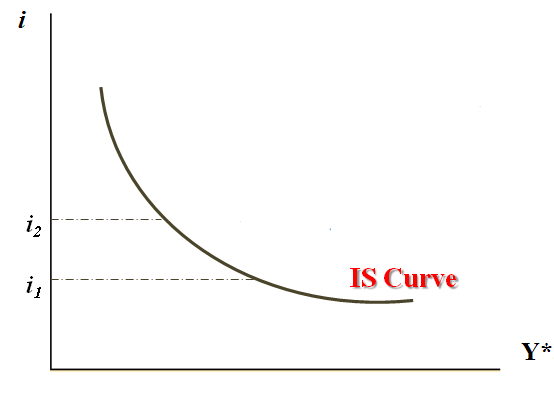 A2
A1
Y2*
Y1*
IS Curve Shifts
Changes in i result in the movement along the IS curve.
 At any given i, the fiscal policy leads to the shifts of the IS curve
Show graphically the effect of tax increase on the equilibrium output. If the interest rate is constant, what would happen to the IS curve after such increase? 

 Show graphically the effect of increase in autonomous consumption. What would happen to the IS curve in this case?
The IS curve: Relationship between Y* and i
1. Changes in interest rate
2. Expansionary fiscal policy with any given interest rate
3. Contractionary fiscal policy with any given interest rate
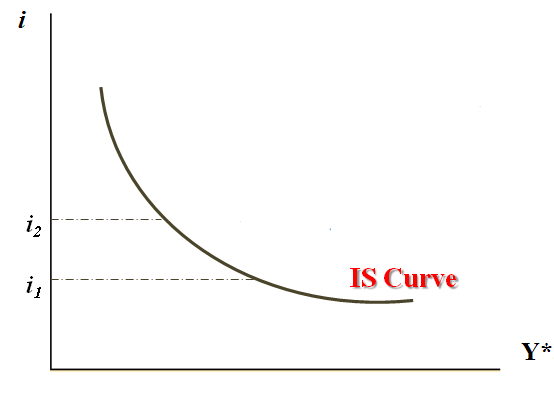 3
2
1
Y2*
Y1*
LM Curve: Money Market
Interest rate, i
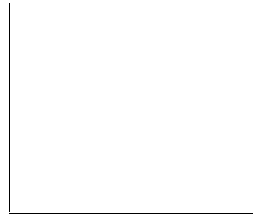 Ms
i`*
i*
M`D
MD
M*
Money, M
For any value of Y, we have a different i*
LM Curve: Relationship Between i* and Y
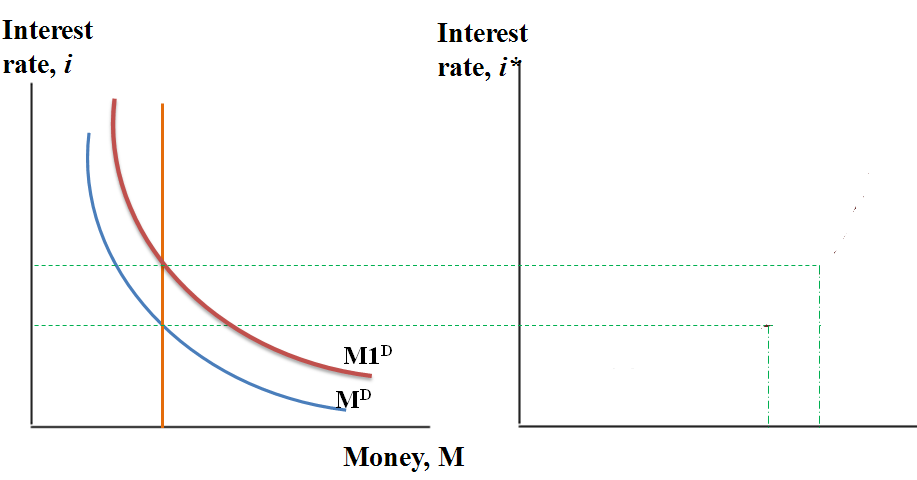 B2
i2
i*2
B1
i1
i*1
Y1
Y2
LM Curve: Relationship Between i* and Y (Cont.)
LM curve: all values of the equilibrium interest rate associated with any value of income for a given stock of money
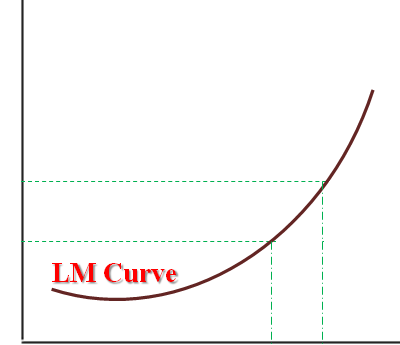 Equilibrium interest rate, i*
B2
i*2
B1
i*1
Y1
Y2
Output, Y
LM Curve Shifts
Increase in money demand results in movements along the LM curve
 Monetary policy leads to the shifts of the LM curve:
	Expansionary monetary policy: LM curve shifts down
	Contractionary monetary policy: LM curve shifts up
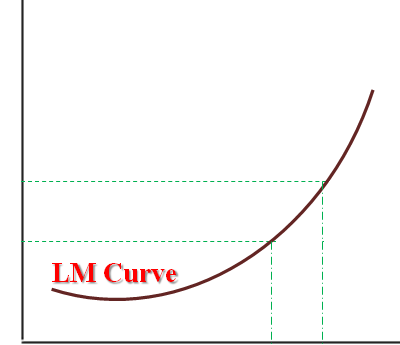 Equilibrium interest rate, i*
i*2
i*1
Output, Y
Y1
Y2
Short-Run Equilibrium
Every point of IS curve stands for the equilibrium in the goods’ market
 Every point of LM curve stands for the equilibrium in money market
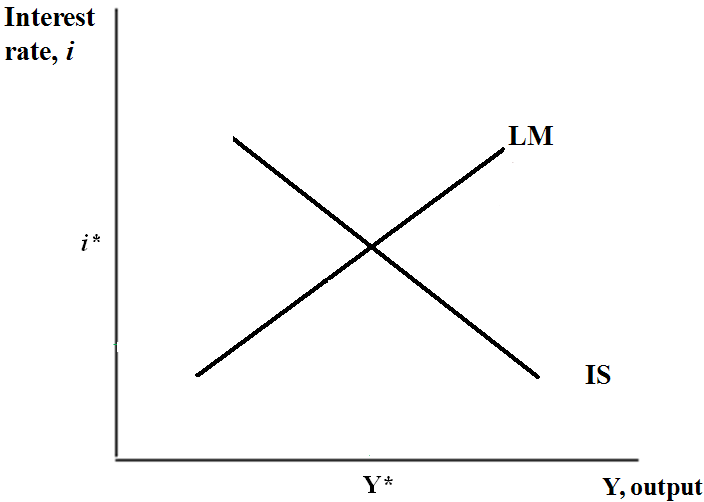 N!B! Only one point stands for the general equilibrium
E
Policy Analysis with IS-LM
TE Fiscal contraction: Increase in taxes
Three-step procedure
Step 1: Effect on the goods’ market equilibrium and shifts in IS-LM curves
T     => AE    => Y*
=> For given i, Y*     => IS curve shifts
General rule: a curve shifts in response to policy, only if this policy variable directly appears in the equation represented by this curve.
 Taxes enter only IS curve
 LM curve remains unchanged
Policy Analysis with IS-LM (Cont.)
Three-step procedure
Step 2: Effect on general equilibrium
IS curve shifts to the left, LM remains the same => Y*     &   i*
Step 3: Provide intuition for the obtained result
Increase in taxes  => lower disposable income => smaller consumption =>  Decrease in demand => decrease in output and income
Decrease in income => reduction of the demand for money = > decrease in the interest rate =>  decline in the interest rate reduces but does not completely offset the effect of higher taxes on the demand for goods
Policy Analysis with IS-LM (Cont.)
TE Expansionary monetary policy: Increase in money supply 
Step 1: Ms     => i*     =>  LM curve  shifts down
Step 2: IS curve remains unchanged, LM curve shifts down => Y*       & i*
Step 3: An increase in money supply leads to a lower interest rate. The lower interest rate leads to an increase in investment and, in turn, to an increase in demand and output.
IS-LM Model: Policy Mix
Policy mix: a combination of fiscal and monetary policies
 Using both policies in the same direction (recession of 2007-2010 in Europe and the U.S.)
 Using both policies in the opposite directions (early 1990s in the U.S.) 

TE Increase in G =>
Possible response of the central bank?
Response 1: Hold the money supply constant 
Response 2: Hold the interest rate constant
Response 3: Hold the output constant
IS-LM Model: Policy Mix
Scenario 1: Increase in G and constant money supply
Larger Y* and larger i* => Y* will drop in the future => Short-term gain with long-term loss
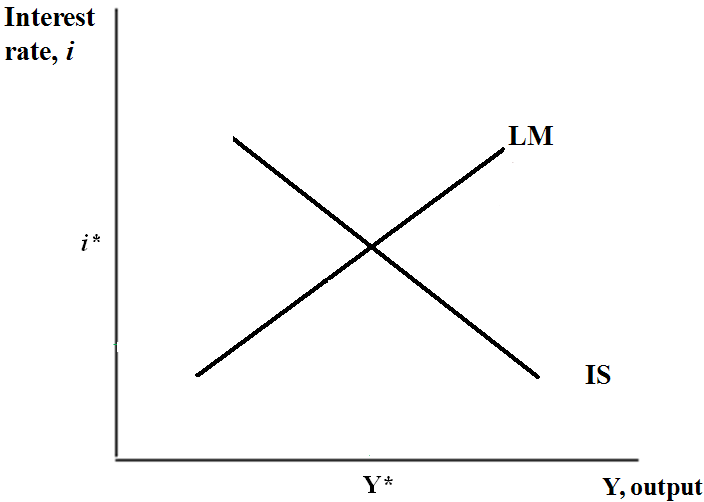 i`*
IS`
Y`*
IS-LM Model: Policy Mix (Cont.)
Scenario 2: Increase in G and constant interest rate
Larger Y* and same i*
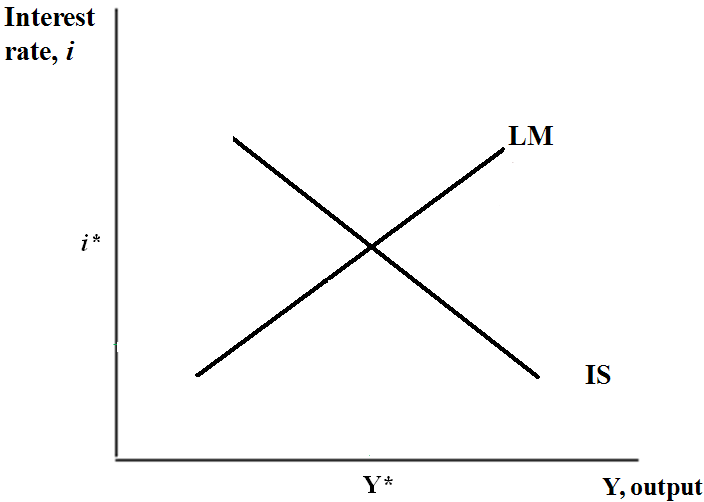 i`*
IS`
Y`*
Y``*
IS-LM Model: Policy Mix (Cont.)
Scenario 3: Increase in G and constant output
Larger Y* and same i*
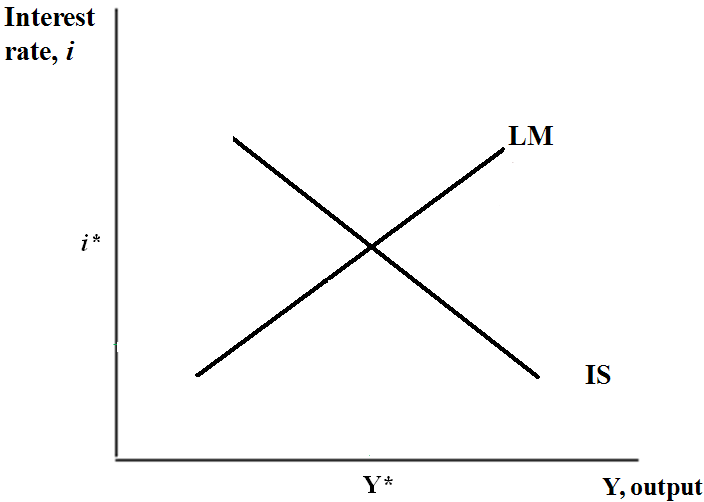 i``*
i`*
IS`
Y``*
Y`*
IS-LM Model: Policy Mix (Cont.)
The U.S. fiscal policy multipliers
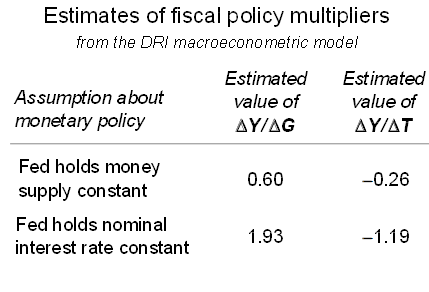 Next class:  Midterm exam





		Reading Assignment: Make sure you read all handouts!
		N!B! No class next week (April 4th) 
		Midterm exam: April 11th
		Homework #2 is due April 11th (before the midterm)
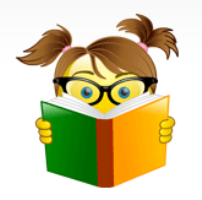